SFS: Random Write Considered Harmful in Solid State Drives
Changwoo Min1, 2, Kangnyeon Kim1, Hyunjin Cho2, Sang-Won Lee1, Young Ik Eom1

1Sungkyunkwan University, Korea
2Samsung Electronics, Korea
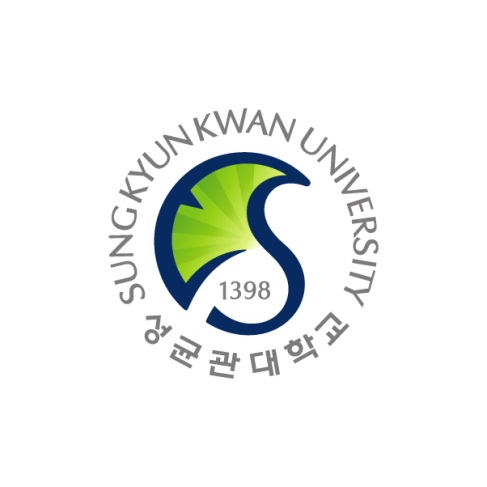 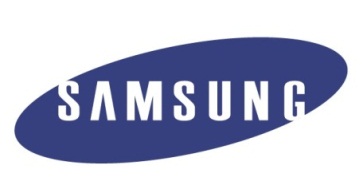 Outline
Background
Design Decisions
Introduction
Segment Writing
Segment Cleaning
Evaluation
Conclusion
2
Flash-based Solid State Drives
Solid State Drive (SSD)
A purely electronic device built on NAND flash memory
No mechanical parts

Technical merits
Low access latency
Low power consumption
Shock resistance
Potentially uniform random access speed
Remaining two problems limiting wider deployment of SSDs
Limited life span
Random write performance
3
Limited lifespan of SSDs
Limited program/erase (P/E) cycles of NAND flash memory
Single-level Cell (SLC): 100K ~ 1M
Multi-level Cell (MLC): 5K ~ 10K
Triple-level Cell (TLC): 1K

As bit density increases 
 cost decreases, lifespan decreases

Starting to be used in laptops, desktops and data centers. 
Contain write intensive workloads
4
Random Write Considered Harmful in SSDs
Random write is slow.
Even in modern SSDs, the disparity with sequential write bandwidth is more than ten-fold. 

Random writes shortens the lifespan of SSDs.
Random write causes internal fragmentation of SSDs.
Internal fragmentation increases garbage collection cost inside SSDs. 
Increased garbage collection overhead incurs more block erases per write and degrades performance.
Therefore, the lifespan of SSDs can be drastically reduced by random writes.
5
Optimization Factors
SSD H/W
Larger over-provisioned space  lower garbage collection cost inside SSDs
Higher cost

Flash Translation Layer (FTL)
More efficient address mapping schemes
Purely based on LBA requested from file system 
Less effective for the no-overwrite file systems
Lack of information

Applications
SSD-aware storage schemes (e.g. DBMS)
Quite effective for specific applications
Lack of generality
Applications
File System
Flash Translation Layer
(FTL)
SSD H/W
We took a file system level approach to directly exploit file block level statistics and provide our optimizations to general applications.
6
Outline
Background
Design Decisions
Log-structured File System
Eager on writing data grouping
Introduction
Segment Writing
Segment Cleaning
Evaluation
Conclusion
7
Performance Characteristics of SSDs
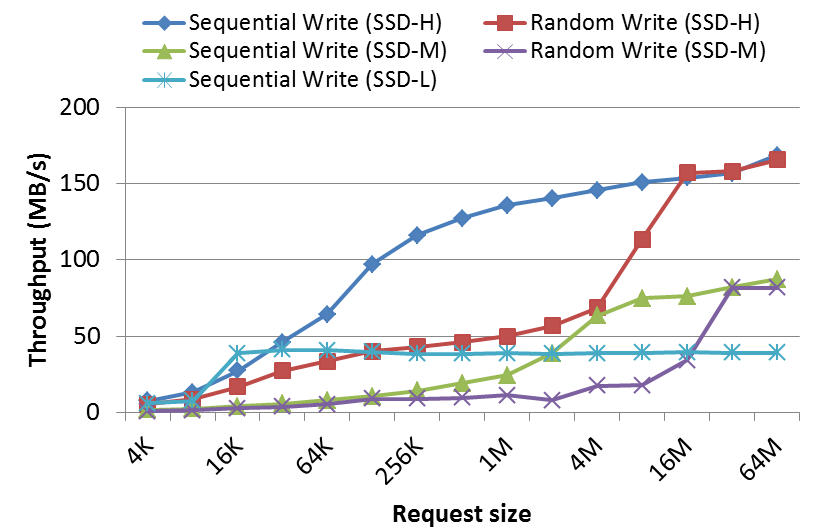 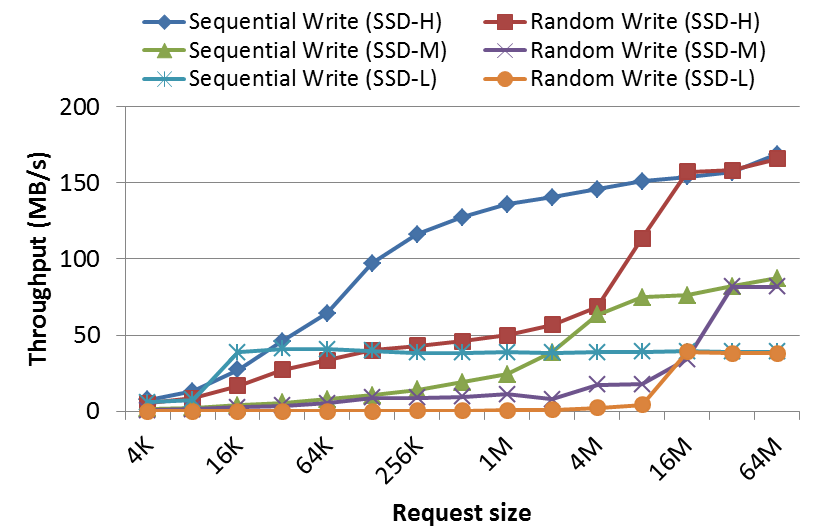 If the request size of the random write are same as erase block size, such write requests invalidate whole erase block inside SSDs. 

Since all pages in an erase block are invalidated together, there is no internal fragmentation.
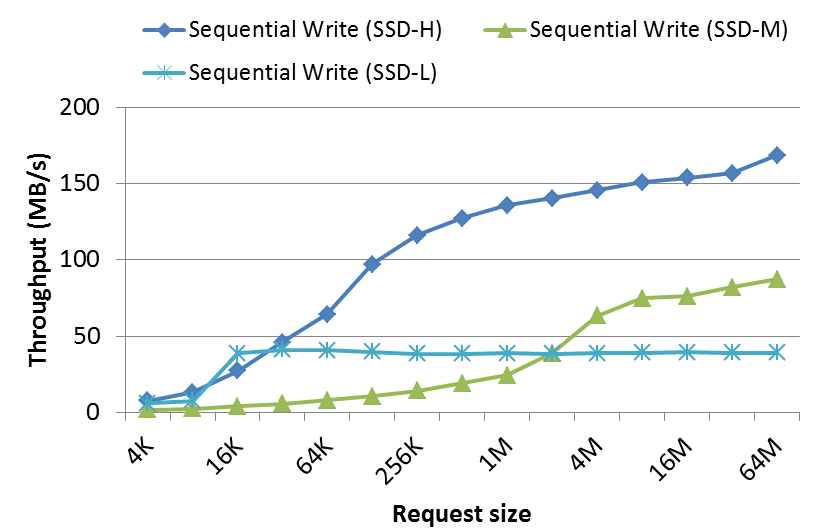 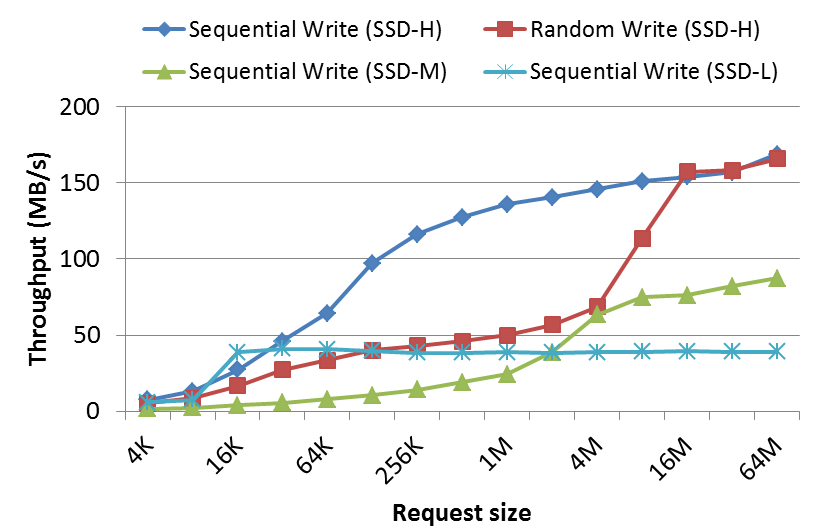 The random write performance becomes same as sequential write performance when the request size is same as erase block size.
8
Log-structured File System
How can we utilize the performance characteristics of SSD in designing a file system?

Log-structured File System 
It transforms the random writes at file system level into the sequential writes at SSD level. 

If segment size is equal to the erase block size of a SSD, the file system will always send erase block sized write requests to the SSD.

So, write performance is mainly determined by sequential write performance of a SSD.
9
Eager on writing data grouping
To secure large empty chunk for bulk sequential write, segment cleaning is needed. 
Major source of overhead in any log-structured file system
When hot data is colocated with cold data in the same segment, cleaning overhead significantly increases.
Disk segment (4 blocks)
Four live blocks should be moved to secure an empty segment.
1
2
3
4
5
6
7
8
1
3
7
8
No need to move blocks to secure an empty segment.
1
3
7
8
2
4
5
6
1
3
7
8
Traditional LFS writes data regardless of hot/cold and then tries to separate data lazily on segment cleaning. 
If we can categorize hot/cold data when it is first written, there is much room for improvement. 
 Eager on writing data grouping
10
Outline
Background
Design Decisions
Introduction
Segment Writing
Segment Cleaning
Evaluation
Conclusion
11
SFS in a nutshell
A log-structured file system

Segment size is multiple of erase block size
Random write bandwidth = Sequential write bandwidth

Eager on writing data grouping
Colocate blocks with similar update likelihood, hotness, into the same segment when they are first written
To form bimodal distribution of segment utilization
Significantly reduces segment cleaning overhead

Cost-hotness segment cleaning
Natural extension of cost-benefit policy
Better victim segment selection
12
Outline
Background
Design Decisions
Introduction
Segment Writing
Segment Cleaning
Evaluation
Conclusion
13
On Writing Data Grouping
Colocate blocks with similar update likelihood, hotness, into the same segment when they are first written.
1
2
3
4
5
6
Dirty Pages: t
How to measure hotness?
1. Calculate hotness
1
2
3
4
5
6
Hot group
Cold group
How to determine grouping criteria?
2. Classify blocks
1
3
4
5
2
6
3. Write large enough groups
1
3
4
5
Disk segment (4 blocks)
2
6
Dirty Pages: t+1
14
Measuring Hotness
15
Determining Grouping Criteria: Segment Quantization
The effectiveness of block grouping is determined by the grouping criteria. 
Improper criteria may colocate blocks from different groups into the same segment, thus deteriorates the effectiveness of grouping. 

Naïve solution does not work.
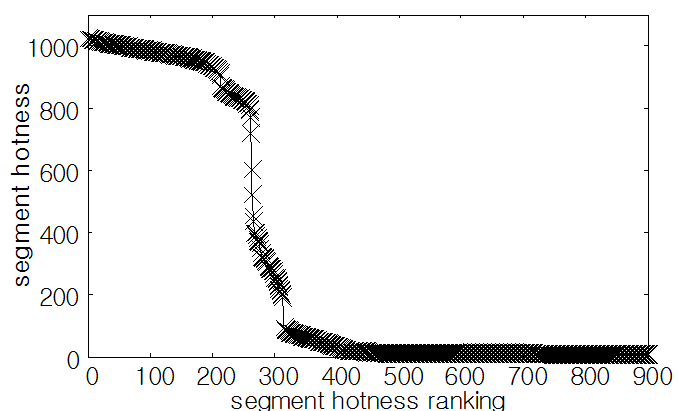 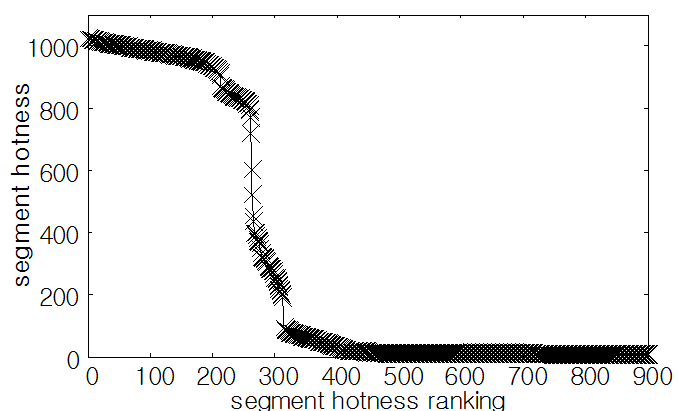 hot group
hot group
warm group
warm group
cold group
cold
group
read-only
group
read-only group
equi-width partitioning
equi-height partitioning
16
Iterative Segment Quantization
Find natural hotness groups across segments in disk. 
Mean of segment hotness in each group is used as grouping criterion. 
Iterative refinement scheme inspired by k-means clustering algorithm
Runtime overhead is reasonable. 
32MB segment  only 32 segments for 1GB disk space
For faster convergence, the calculated centers are stored in meta data and loaded at mounting a file system.
Randomly select initial center of groups
Assign each segment to the closest center.
Calculate a new center by averaging hotnesses in a group.
Repeat Step 2 and 3 until convergence has been reached or three times at most.
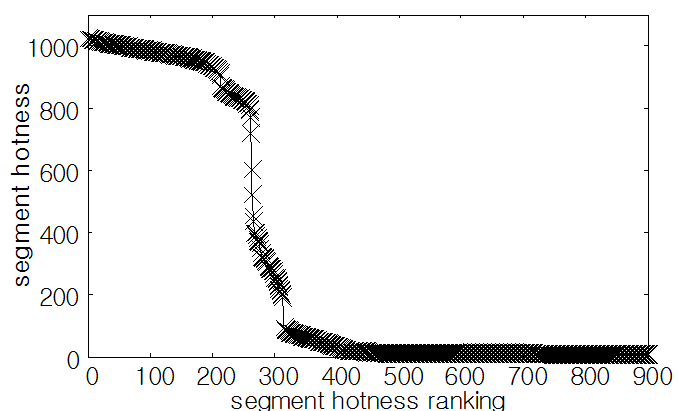 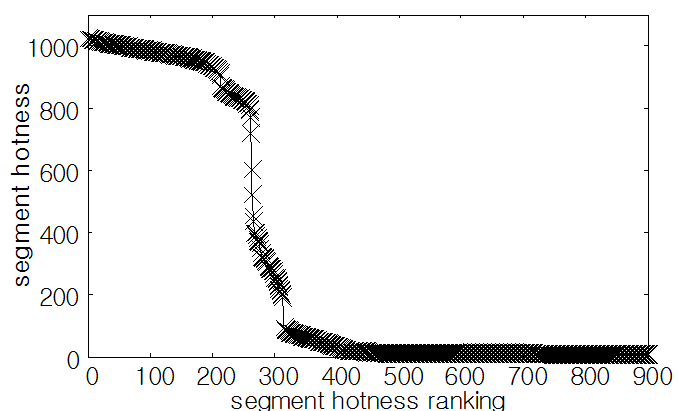 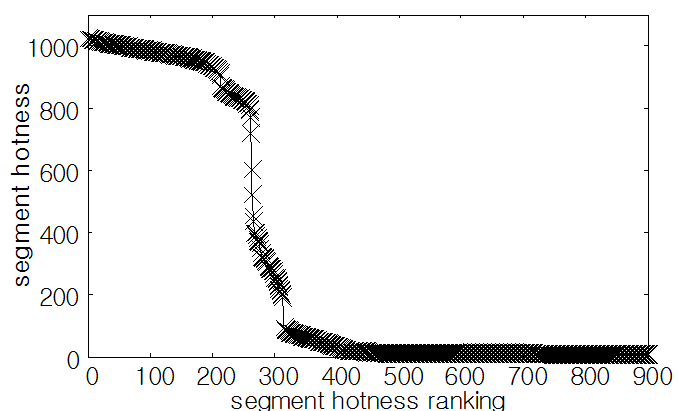 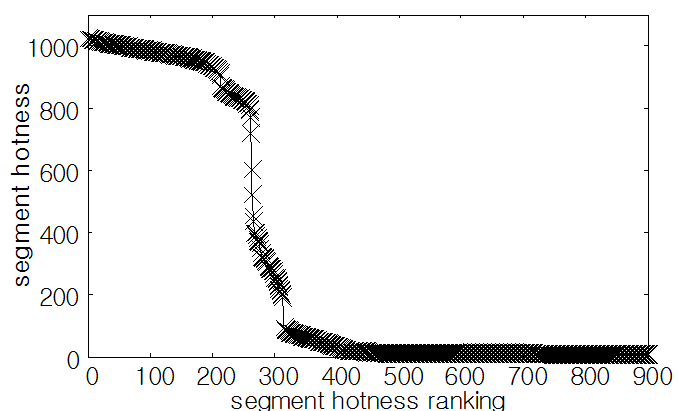 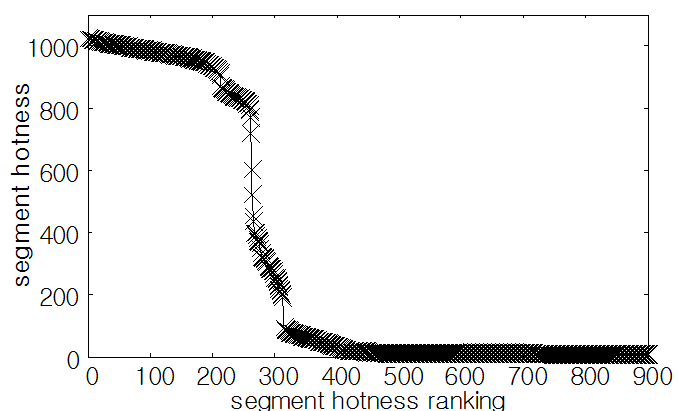 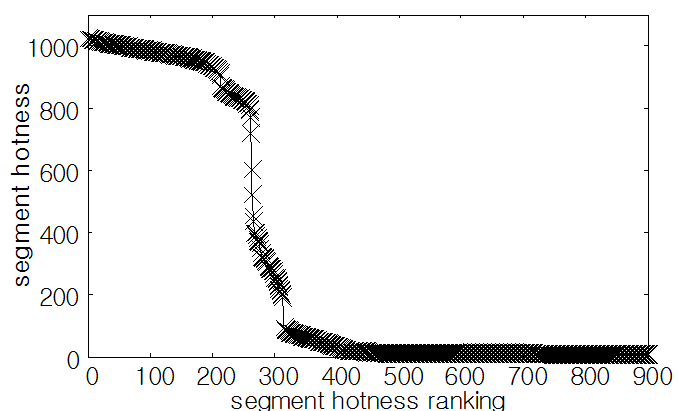 17
Process of Segment Writing
Segment writing is invoked in four case:
every five seconds 
flush daemon to reduce dirty pages
segment cleaning
sync or fsync
Writing of the small groups will be deferred until the size of the group grows to completely fill a segment.
Eventually, the remaining small groups will be written at creating a check-point.
Segment Writing
write request
1. Iterative segment quantization
2. Classify dirty blocks according to hotness
warm
blocks
hot
blocks
read-only
blocks
cold
blocks
3. Only groups large enough to completely fill a segment are written.
18
Outline
Background
Design Decisions
Introduction
Segment Writing
Segment Cleaning
Evaluation
Conclusion
19
Cost-hotness Policy
20
Writing Blocks under Segment Cleaning
Live blocks under segment cleaning are handled similarly to typical writing scenario. 
Their writing can also be deferred for continuous re-grouping 
Continuous re-grouping to form bimodal segment distribution.
21
Scenario of Data Loss in System Crash
There are possibility of data loss for the live blocks under segment cleaning in system crash or sudden power off.
dirty pages
1
3
7
8
2
4
1
3
7
8
1
3
7
8
2
4
disk segment
1
2
3
4
1
3
7
8
1
2
3
4
1
2
3
4
1. Segment cleaning. Live blocks are read into the page cache.
2. Hot blocks are written.
3. System Crash!!
 Block 2, 4 will be lost since they do not have on-disk copy.
2
2
4
4
22
How to Prevent Data Loss
Segment Allocation Scheme
Allocate a segment in Least Recently Freed (LRF) order. 
Check if writing a normal block could cause data loss of blocks under cleaning. 
This guarantees that live blocks under cleaning are never overwritten before they are written elsewhere.
2. If so, write the live blocks under cleaning first regardless of grouping.
1. Check if live blocks under cleaning is originated from St+1?
dirty pages
`
`
`
`
1
3
7
8
2
4
1
3
7
8
2
4
disk segment
1
2
3
4
1
2
3
4
1
2
3
4
1
2
3
4
4
2
1
3
7
8
2
2
4
4
St+1: segment that will be allocated next time
St+1: segment that will be allocated next time
St: currently allocated segment
St: currently allocated segment
23
Outline
Background
Design Decisions
Introduction
Segment Writing
Segment Cleaning
Evaluation
Conclusion
24
Evaluation
Server
Intel i5 Quad Core, 4GB RAM
Linux Kernel 2.6.37

SSD








Configuration
4 data groups
Segment size: 32MB
25
Workload
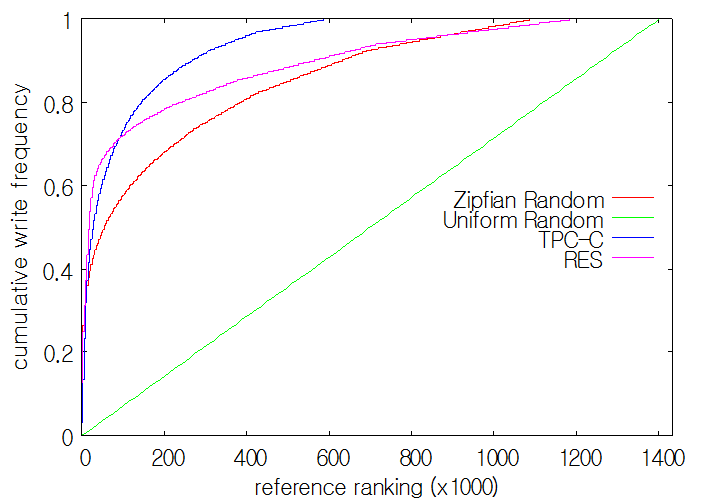 Synthetic Workload
Zipfian Random Write
Uniform Random Write
No skewness  worst-case scenario of SFS

Real-world Workload
TPC-C benchmark 
Research Workload (RES) [Roseli2000]
Collected for 113 days on a system consisting of 13 desktop machines of research group. 

Replaying workload
To measure the maximum write performance, we replayed write requests in the workloads as fast as possible in a single thread and measured throughput at the application level. 
Native Command Queuing (NCQ) is enabled.
26
Throughput vs. Disk Utilization
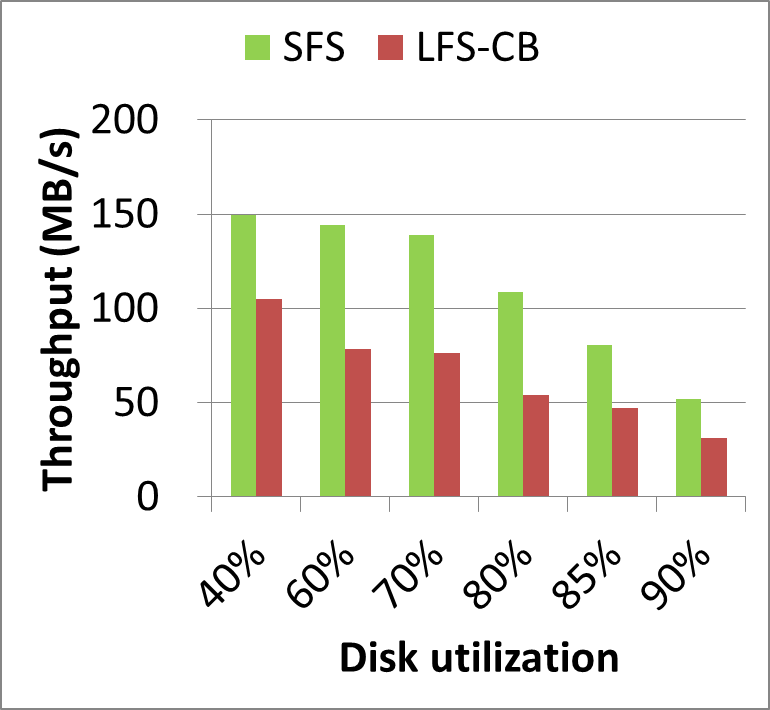 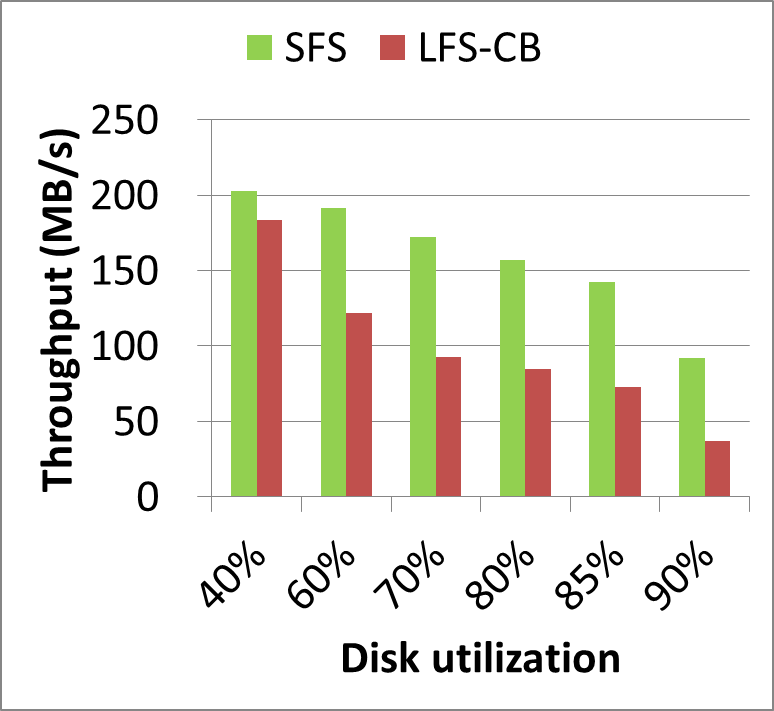 1.9x
2x
1.7x
Zipfian Random Write
TPC-C
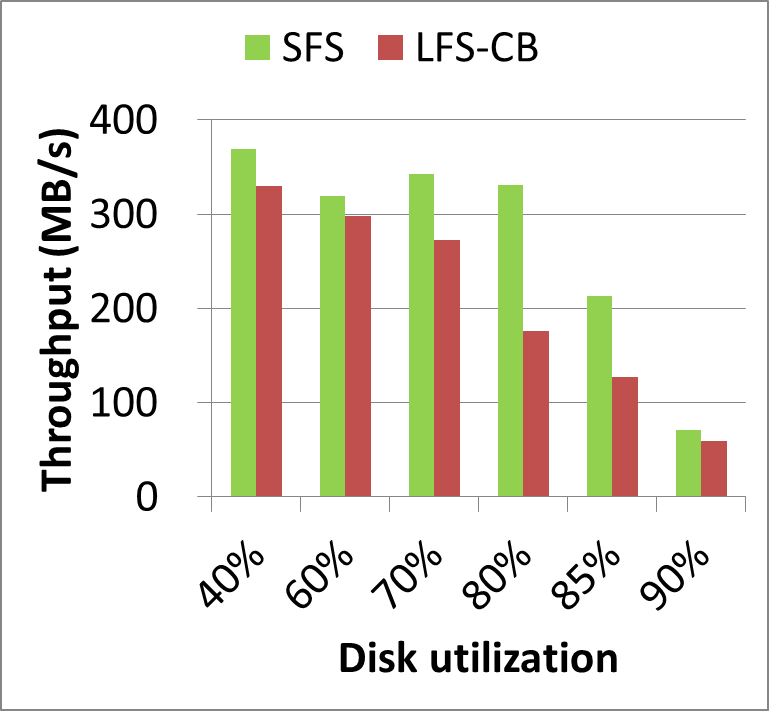 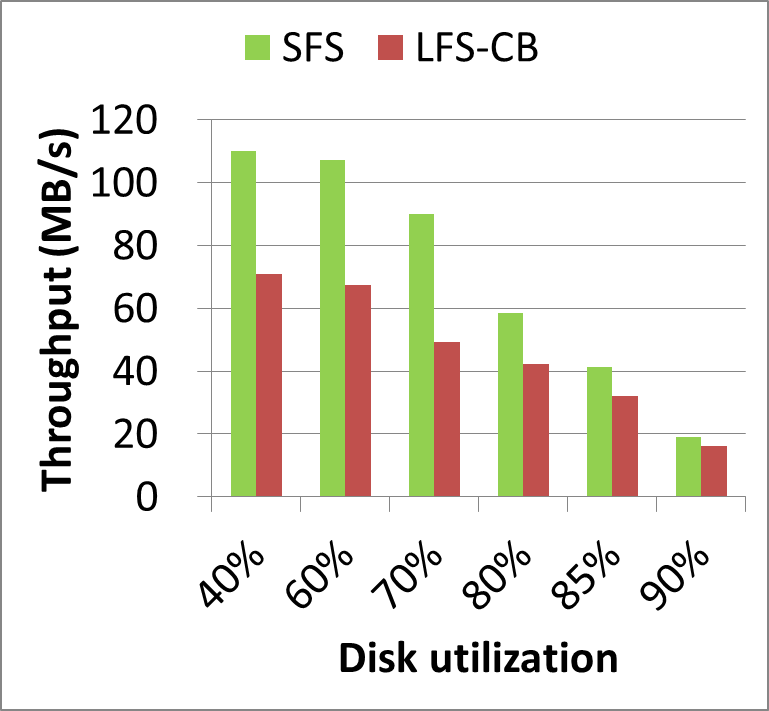 1.9x
1.4x
2.5x
1.2x
1.2x
RES
Uniform Random Write
27
* SSD-M
Segment Utilization Distribution
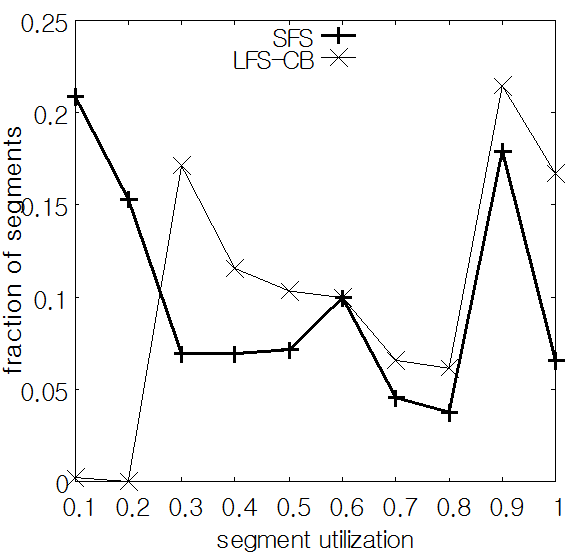 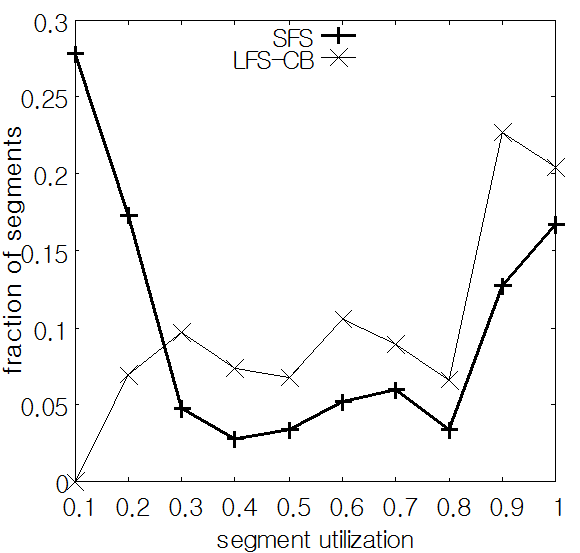 nearly empty
nearly full
Zipfian Random Write
TPC-C
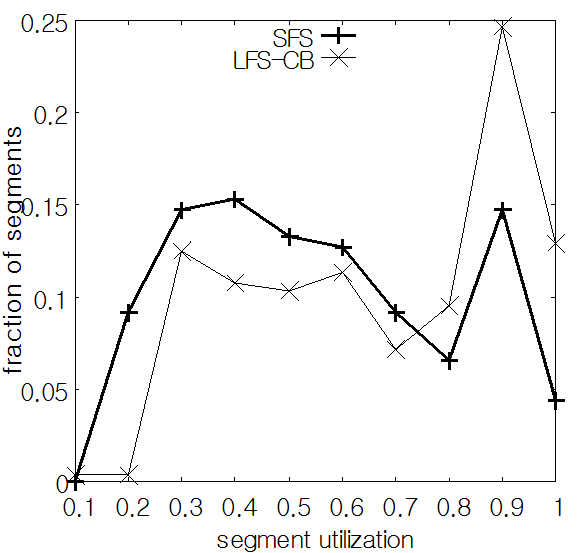 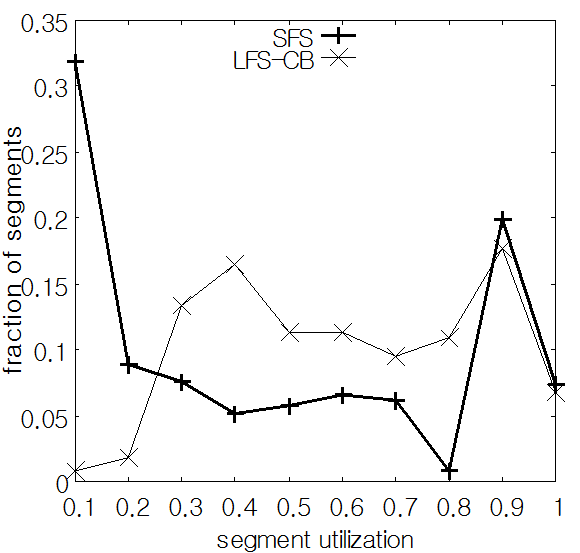 RES
Uniform Random Write
28
* Disk utilization is 70%.
Comparison with Other File Systems
workload
Ext4
In-place-update file system 
Btrfs 
No overwrite file system
 Measured Throughput
File System
Coarse grained hybrid mapping FTL
FAST FTL [Lee’07]
Full page mapping FTL
 Measured Write Amplification and Block Erase Count
blktrace
FTL Simulator
29
Throughput under Different File Systems
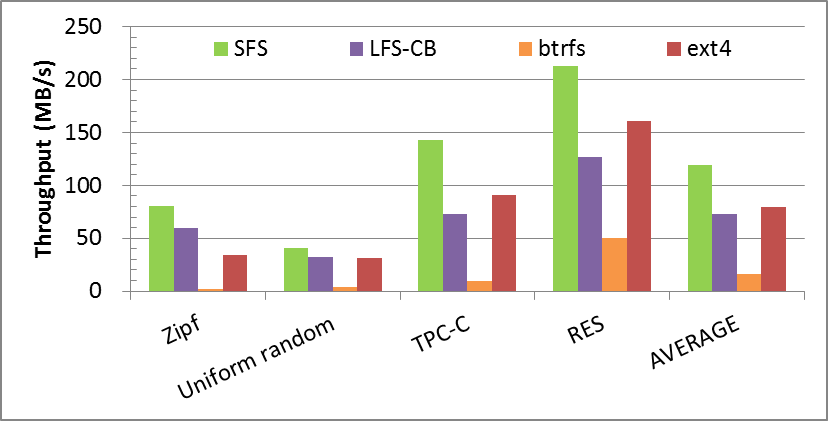 1.3x
1.7x
1.6x
1.5x
1.6x
1.4x
2x
4.2x
1.3x
1.3x
2.4x
14.6x
7.3x
10.6x
48x
* Disk utilization is 85%. / SSD-M
30
Block Erase Count
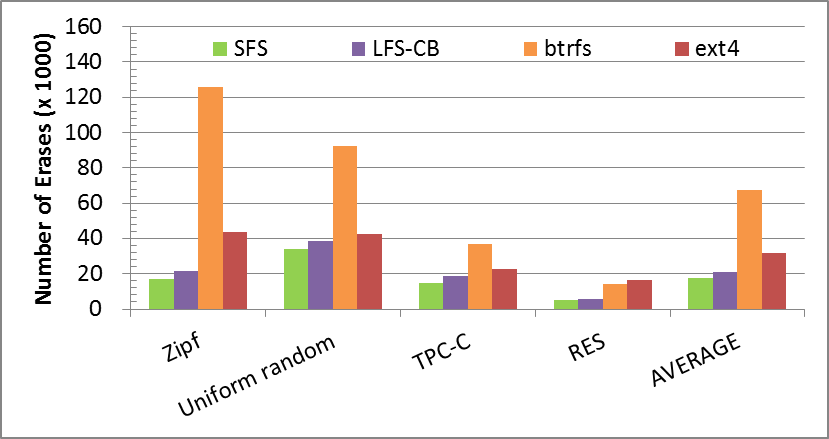 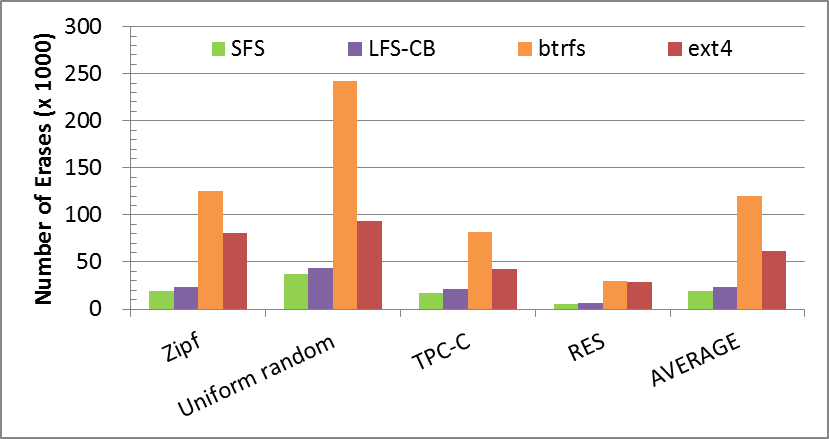 6.4x
7.5x
2.7x
3.8x
6.7x
6.1x
2.5x
2.6x
1.3x
4.9x
4.3x
1.1x
2.4x
1.8x
3.1x
1.5x
1.3x
1.1x
2.6x
1.2x
1.2x
2.8x
3.3x
5.4x
5.2x
1.2x
1.2x
1.4x
1.2x
1.2x
Full page mapping FTL
Coarse Grained Hybrid Mapping FTL: FAST FTL
* Disk utilization is 85%.
31
Outline
Background
Design Decisions
Introduction
Segment Writing
Segment Cleaning
Evaluation
Conclusion
32
Conclusion
Random write on SSDs causes performance degradation and shortens the lifespan of SSDs. 

We present a new file system for SSD, SFS. 
Log-structured file system
On writing data grouping
Cost-hotness policy

We show that SFS considerably outperforms existing file systems and prolongs the lifespan of SSD  by drastically reducing block erase count inside SSD. 

Is SFS also beneficial to HDDs?
Preliminary experiment results are available on our poster!
33
Thank you!Questions?
34